Providing Equitable Access to Grade-Level Content
Office of Educator Effectiveness 
Division of Teaching and Learning Services 
Spring 2023
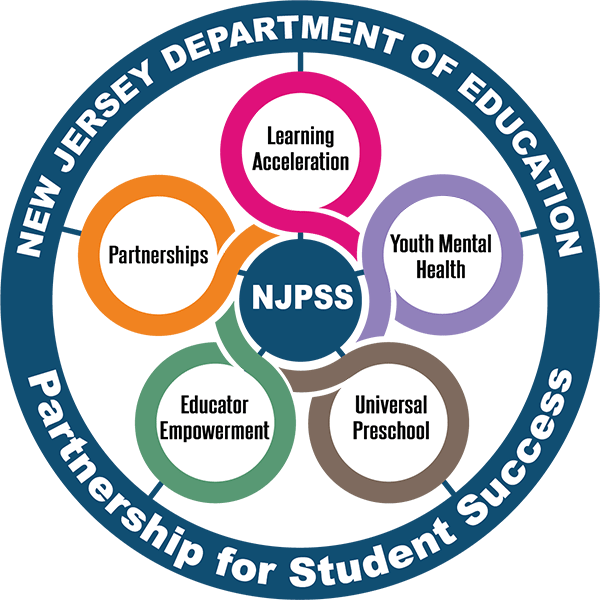 An NJPSS Resource
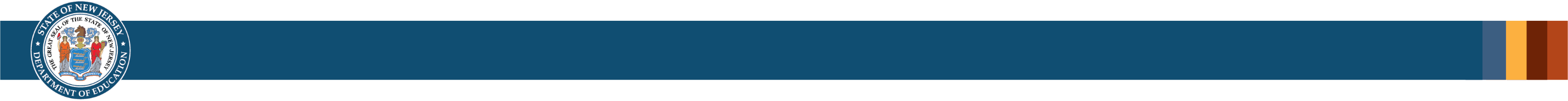 Agenda
Introduction 
Resource Review
Exploring Tools and Rubrics
Your Next Steps
Questions
2
Introduction
Norms
Students should be at the center of our work 
Be present
Do not hesitate to ask questions as they arise
4
New Jersey Partnership for Student Success (NJPSS)
A system of supports and programs for students and educators to be used at the local level to meet the specific needs of each district
The supports and programs are designed to be tailored and molded to provide the necessary supports to assist students and educators as they move forward
5
NJPSS: The Five Areas of Focus
Learning Acceleration:  A collection of resources, guidance, and tools designed to move students forward through increased instructional time and accelerated learning opportunities. 
Youth Mental Health: Support designed with social and emotional learning at the forefront helping students lead a balanced and healthy life, through their educational years and beyond. 
Universal Preschool: Enhanced support for existing programs and increased funding opportunities to expand the program into new districts, with support and partnership from New Jersey’s licensed child care and Head Start providers, and to increase the number of available seats in existing programs. 
Educator Empowerment: Targeted and enhanced professional development opportunities focused on techniques to accelerate learning, mental health and well-being supports for school staff, and the recruitment and retention of diverse and highly-qualified educators with the understanding that these endeavors are necessary to grow the educational ecosystem and provide the best environment for students.
Partnerships: The New Jersey Department of Education looks forward to expanding partnerships to positively impact outcomes through the reach of partnerships.
6
Grade-Level Content Access Area of Focus
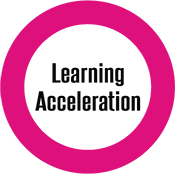 This resource intersects with two of the areas of focus:
Learning Acceleration
Educator Empowerment
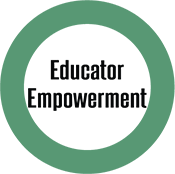 7
Resource Review
Four Key Takeaways
#1 - Ensuring students have access to grade-level content every day allows them to:  
Show mastery of grade-level standards,   
Engage with complex content, and   
Advance socially and academically.   
#2 - When students' access to grade-level content is protected, achievement and opportunity gaps may shrink.     
#3 - Needing intervention, remediation, enrichments, or other supports may be necessary, but should not continuously interfere with opportunities for regular and meaningful access to grade-level content.   
#4 - When students are given the opportunity to prove themselves, they almost always do.
9
Moment of Reflection #1
What is your definition of Grade-Level Content?
10
What is Grade-Level Content?
Grade-Level Content are the rigorous grade-appropriate instructions and tasks, driven by the New Jersey Student Learning Standards (NJSLS) which support students in meeting learning objectives.
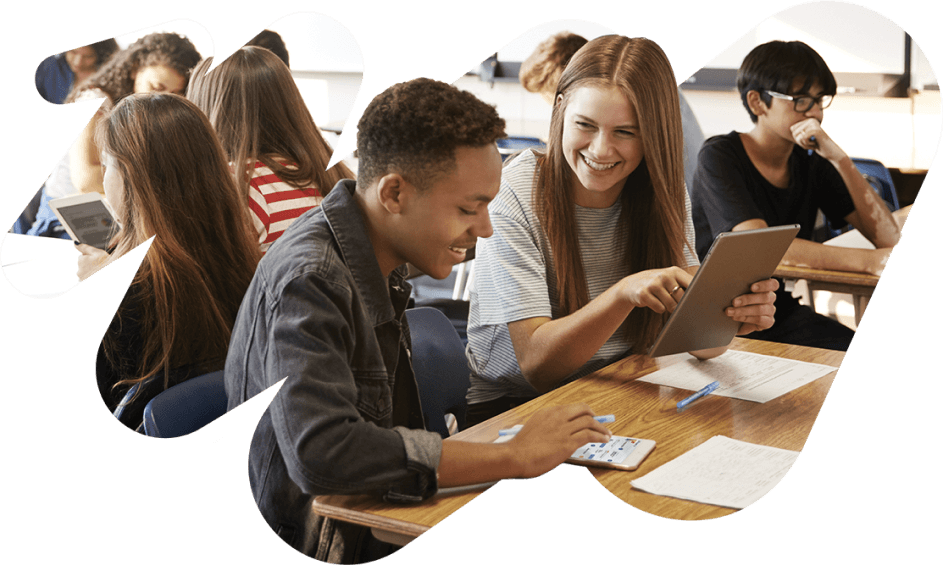 Moment of Reflection #2
Share one example, of a typical way you would ensure an assignment or task was grade-level?
12
What Grade-Level Content is Not:
13
Is Grade-Level Content Access at Risk?
14
Moment of Reflection #3
Do you know a student that has missed their opportunity to engage with grade-level content lately? ​

Do your experiences ring true to the studies?​
15
What Inequitable Access Can Look Like:
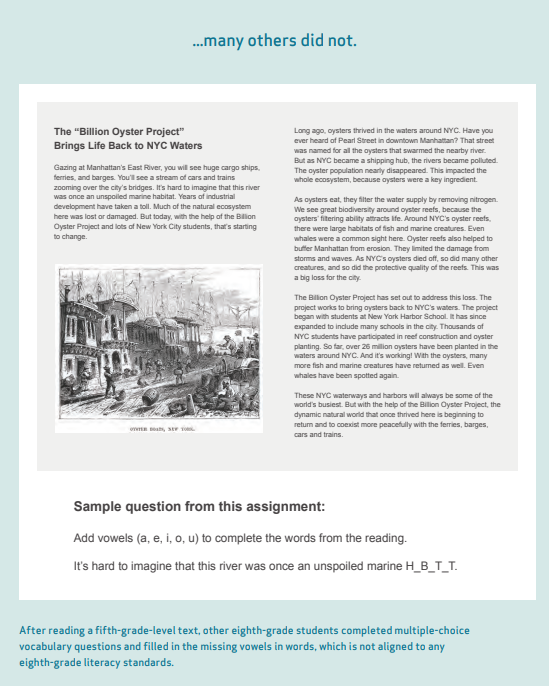 16
Why Protect Grade-Level Access?
17
How to Protect Grade-Level Content Access? (1)
Setting the Foundation for Building Leaders:
Maximize Curriculum 
Dedicate Time to Learning Acceleration 
Invest in High-Quality Instructional Materials  
Use Culturally Responsive Assessments
18
How to Protect Grade-Level Content Access? (2)
Strategies to Reimagine for Classroom Educators:
Use High Quality Instructional Materials 
Pre-Assess for Proficiency of Prerequisite Skills
Find Time to Address Additional Areas for Growth 
Confront Unconscious Biases 
Engage with Families and Caregivers 
Evaluate Curriculum for Cultural Responsiveness  
Normalize Struggling 
Employ “Previously On” Style Introductions 
Ensure Students Get Started 
 Implement Academic Teaming
19
Exploring Tools & Rubrics
Protecting Access: Maximizing Curriculum
Evaluating curriculum often and regularly will help ensure it is:
Aligned to current standards,   
Accessible for diverse learners,   
Culturally relevant and relatable,  
Of overall quality, and  
Easy for educators to use.
21
Protecting Access: HQIM’s
High-Quality Instructional Materials (HQIM) are those which are vetted and proven to promote learning
Increasing the quality of materials used in classrooms will help ensure students are engaged in grade-level learning
Allowable investment of ESSER Funds
EdReports – Would anyone like to check out theirs?
22
Protecting Access: Find Time to Address Additional Areas for Growth
An additional strategy to find time may be Micro-Scheduling:
A teacher-driven strategy to  meet students' needs without compromising or obstructing time for grade-level instruction:
Secondary Level
When a school does not have a flexible period
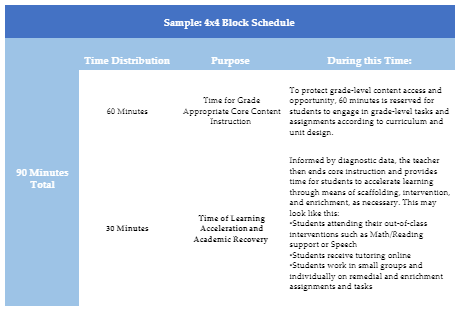 23
Moment of Reflection #4
What other strategies can you reimagine to increase or protect students access to grade-level content?​
24
What are Possible Next Steps?
Take time to reflect on your classroom practices, reconsider your assignments for High Quality, Vetted, Relatable 
Assess current curriculum (classroom, school, district-wide)
Have open conversations around Grade-Level Content… Involve stakeholders
Be an advocate, if it is time for change, say something.
25
Questions?
26
Thank You!
New Jersey Department of Education: nj.gov/education
Office of Educator Effectiveness: EduEval@doe.nj.gov
Follow Us!
Facebook: @njdeptofed
Twitter: @NewJerseyDOE
Instagram: @NewJerseyDoe
27